Welcome to our Annual General Meeting
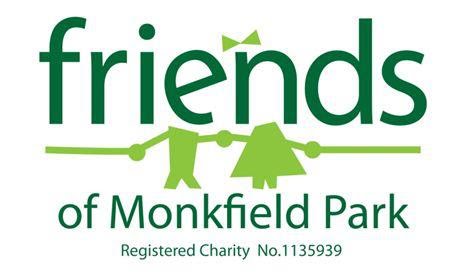 Friday 30th September, 2022
3.45pm
School Activity Hall
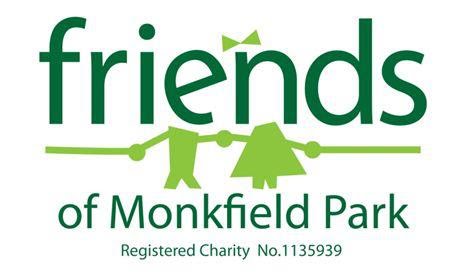 Agenda
Introductions/Apologies 
Agree Last AGM Minutes
AGM Report
Election of New Committee Members
Year 6 Leavers 2023 Event
AOB
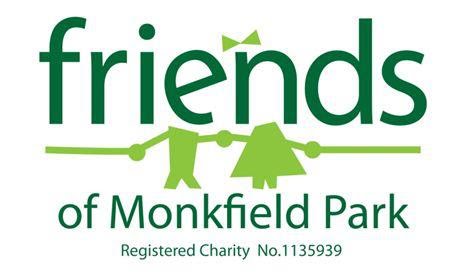 Introductions/Apologies
Current Committee Members are – 

Chair – Helen Hickmott
Ordinary Committee Member – Elina Ivanova
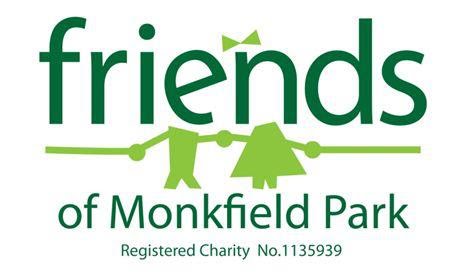 2021 AGM Minutes
Agree Last AGM Minutes
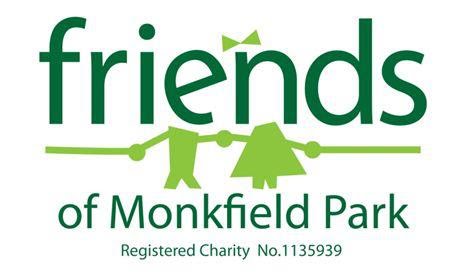 AGM REPORT –Who We Are
FOMP is a Friends of the School Association and a registered charity.
Founded in October 2000
We follow the Parentkind Constitution and have a core committee who are also the trustees.
FOMP is a partnership between Parents/Carers, Staff Members and any person wishing to offer appropriate support/help that is accepted as a member by the committee.
The object of the association is to develop effective relationships between the staff, parents and others associated with the school and engage in activities or provide facilities or equipment which support the school and advance the education of the pupils.
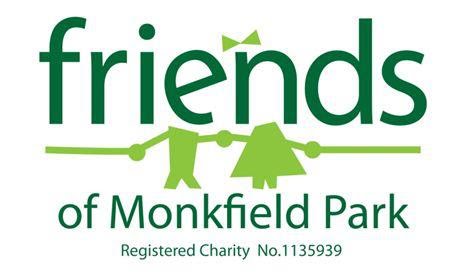 Events Held This Year -
Halloween Trail & Treat Bags- £355.43

Xmas Cards & Santa Sacks – School Fundraising - £321.01

Winter Bags - £132.15

2022 Challenge - £710.59 (Plus Gift Aid being claimed)

Second Hand Book Sale - £136.68

Someone Special Sale – £100.59

Easter Hunt - £235.41

Break The Rules Day - £637.35

Circus Event - £1937.99


Total profit raised from these events - £4567.20
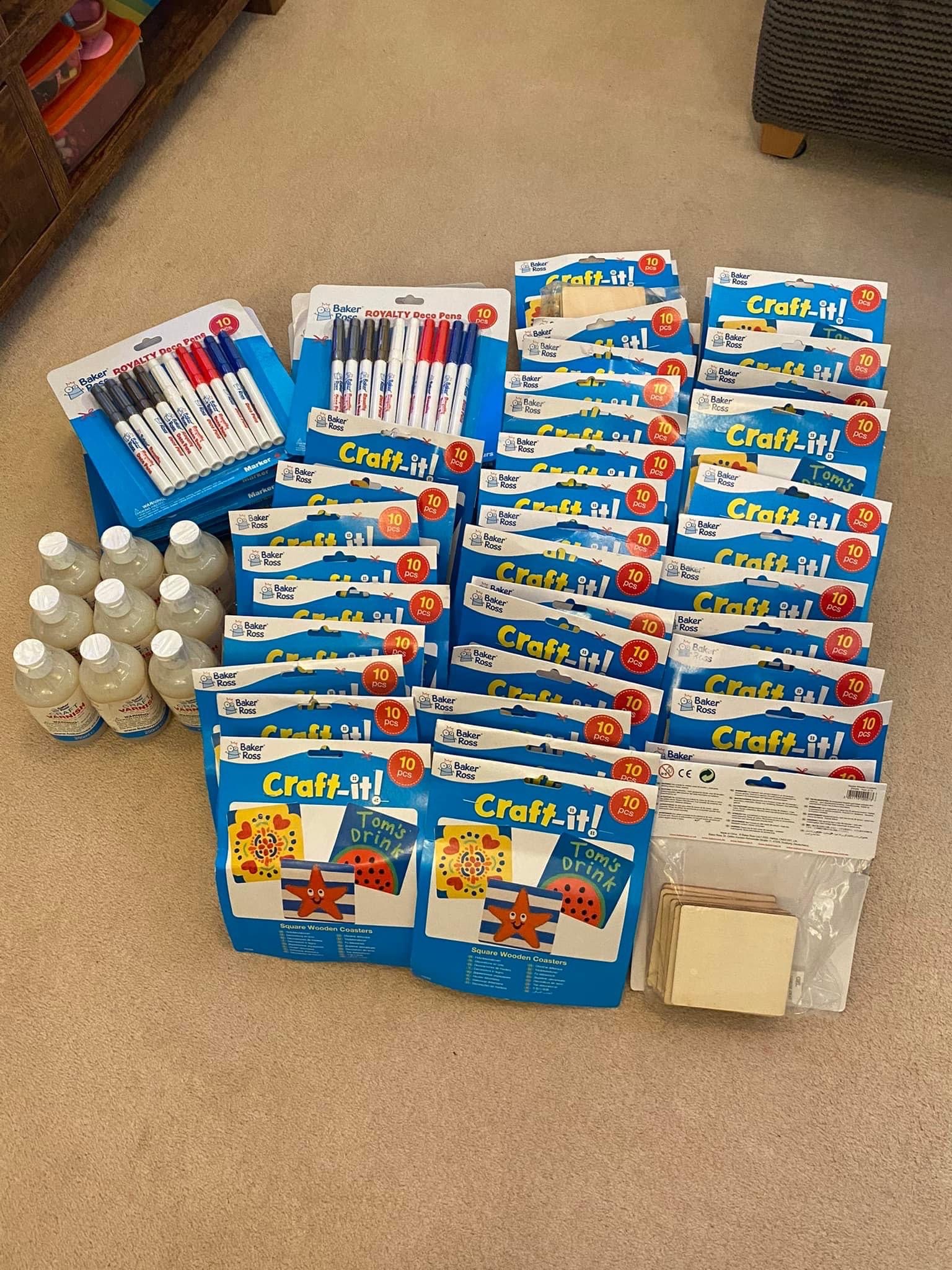 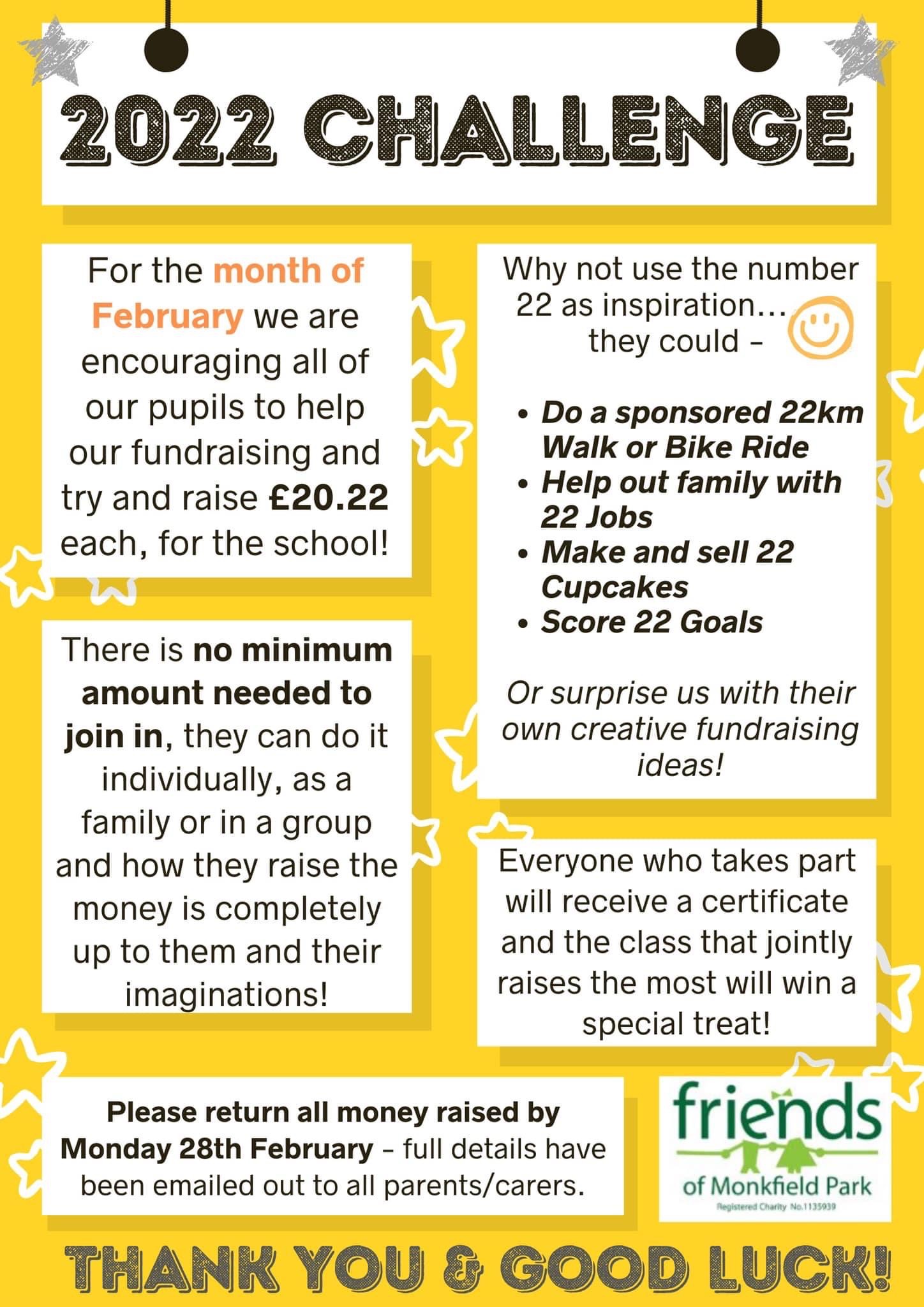 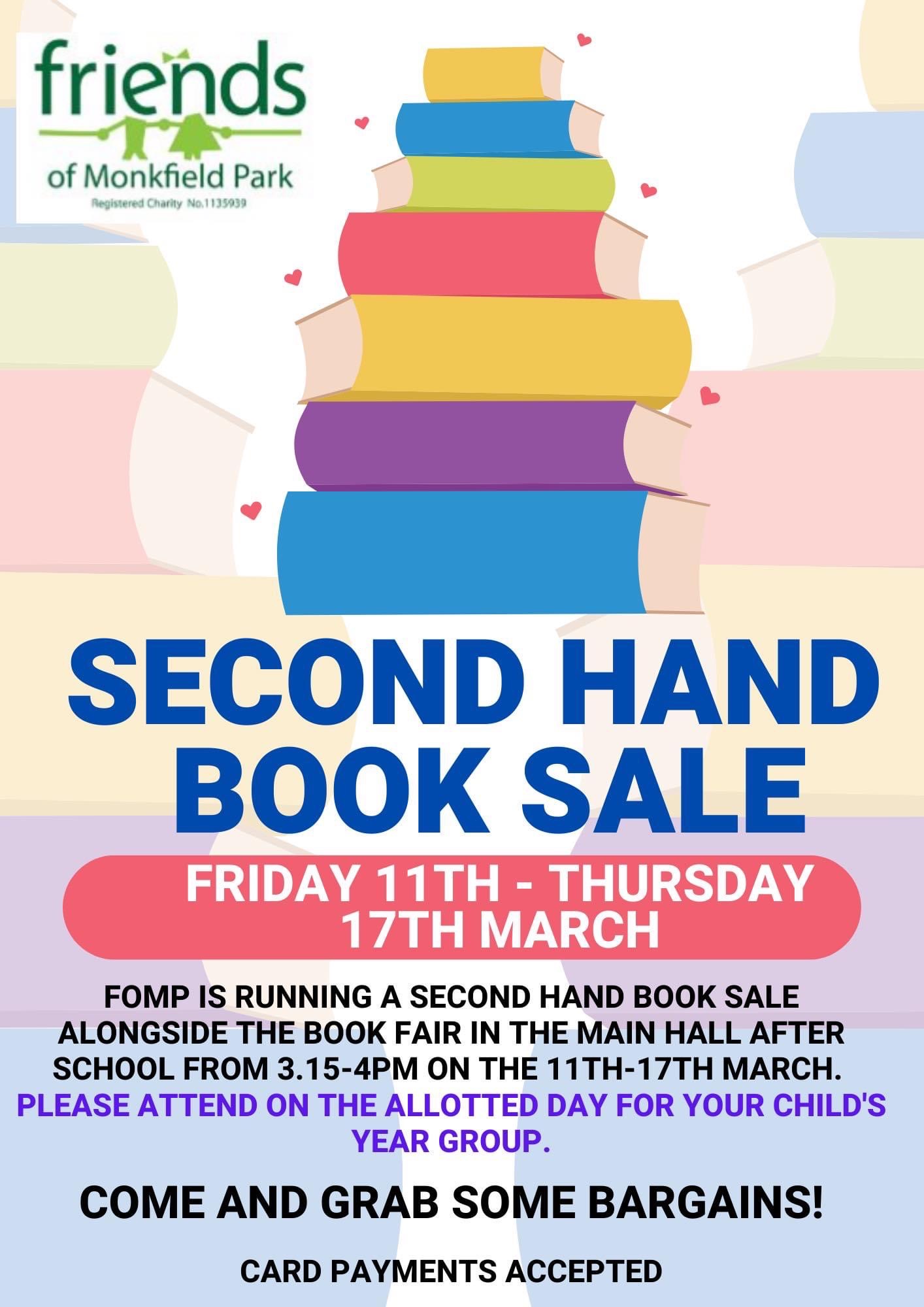 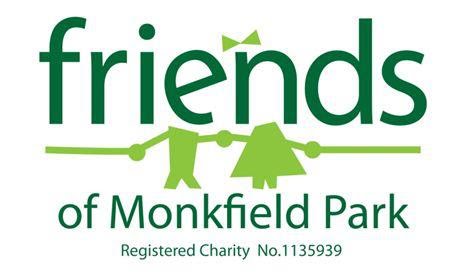 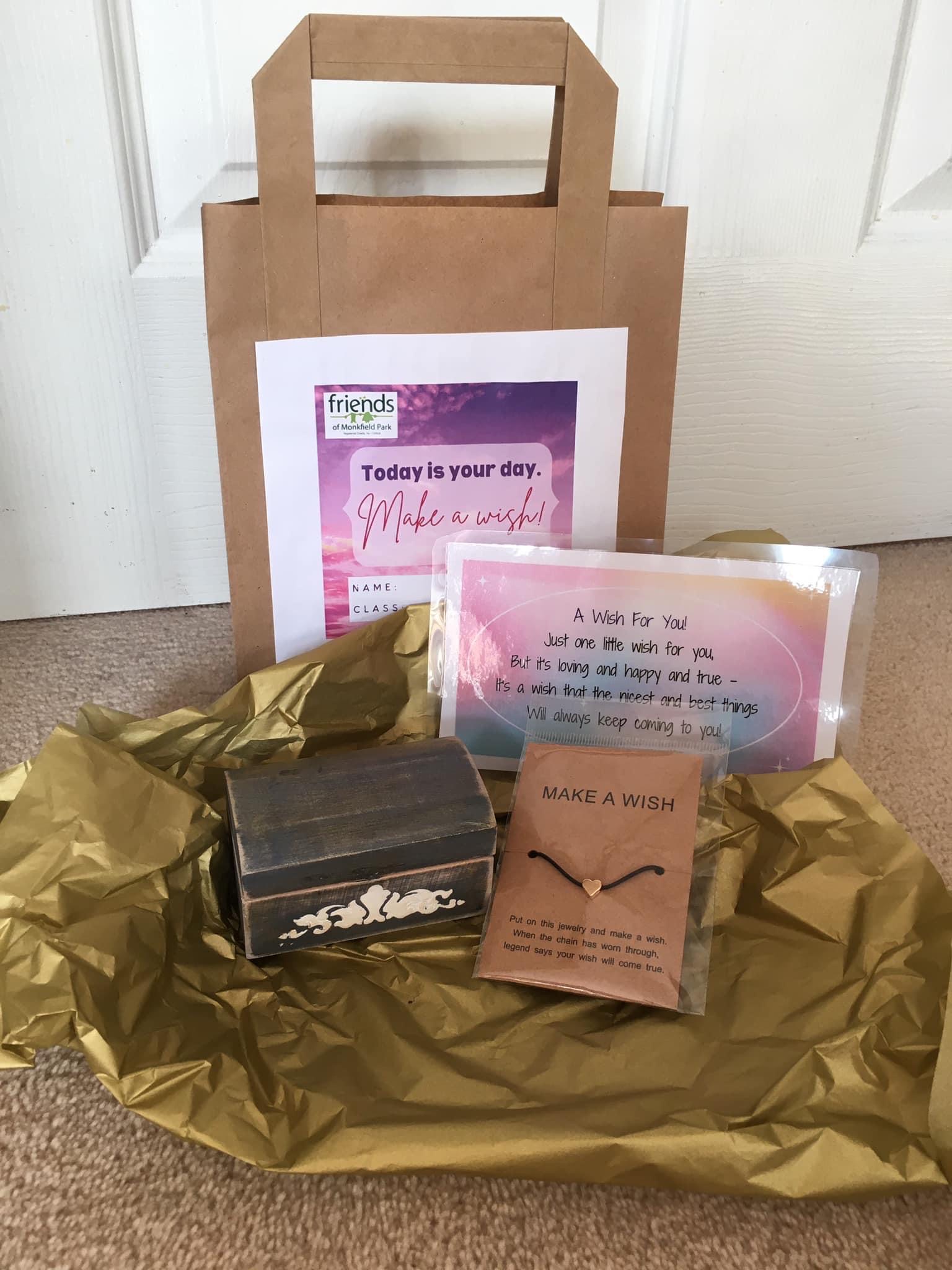 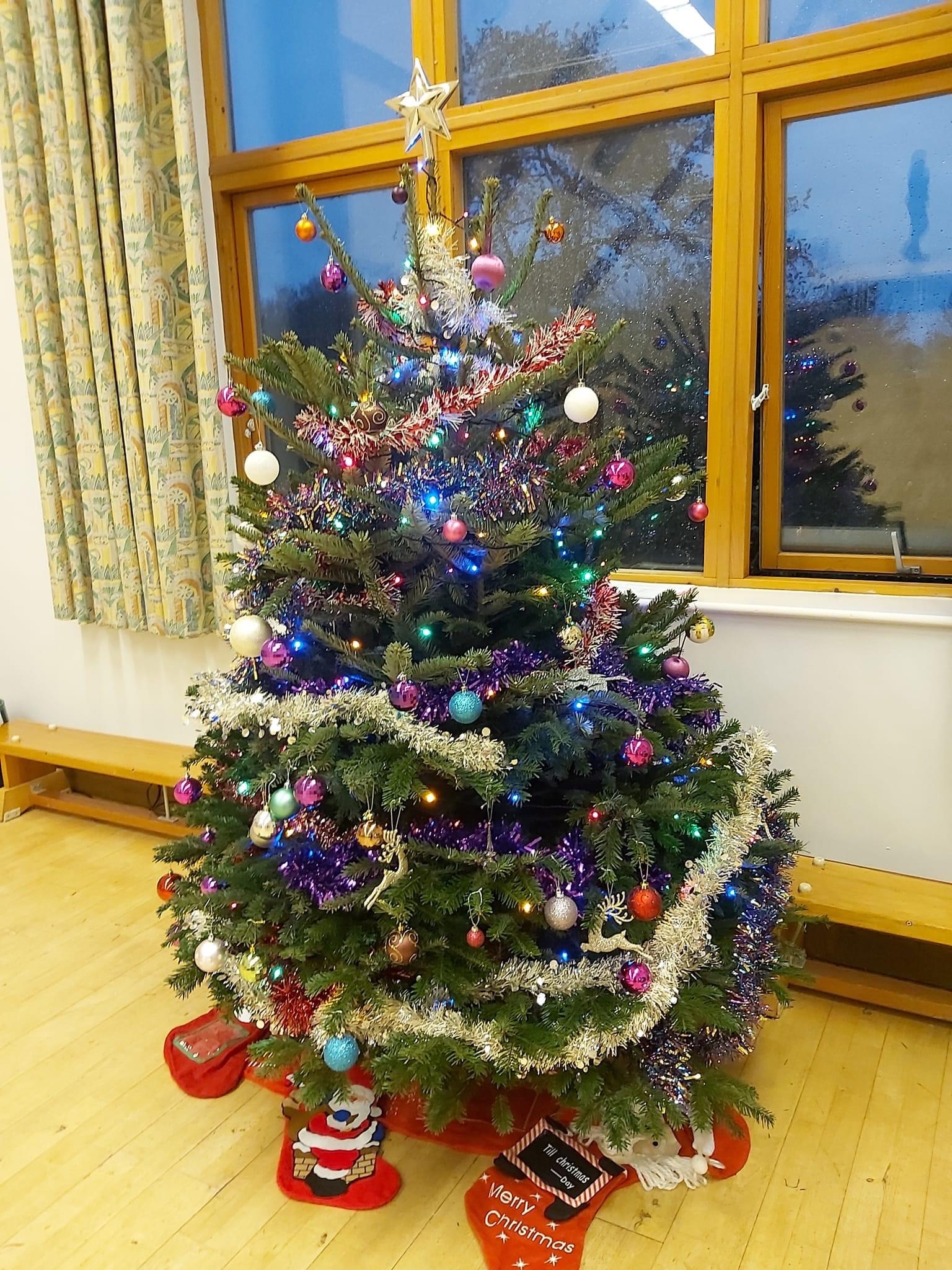 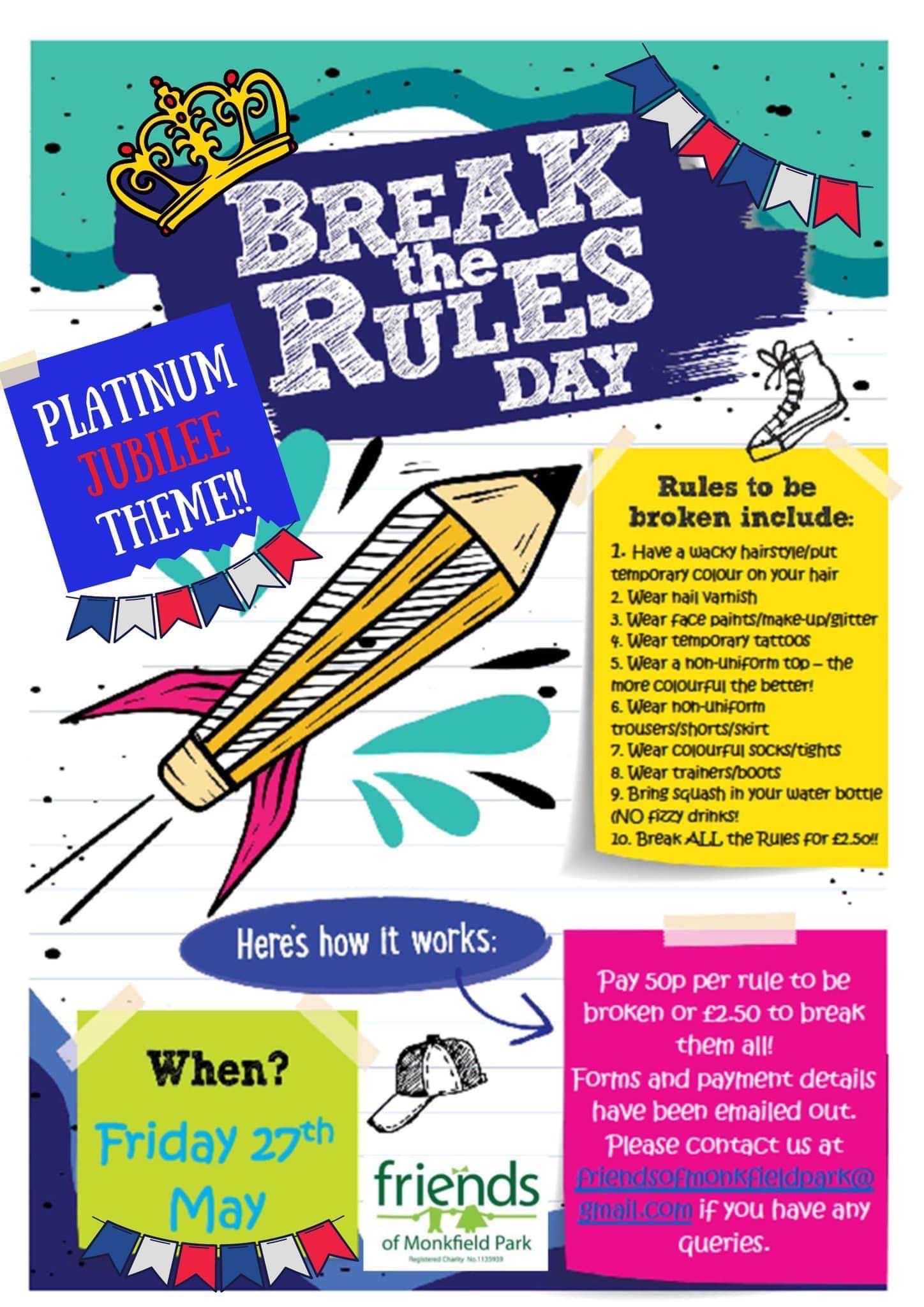 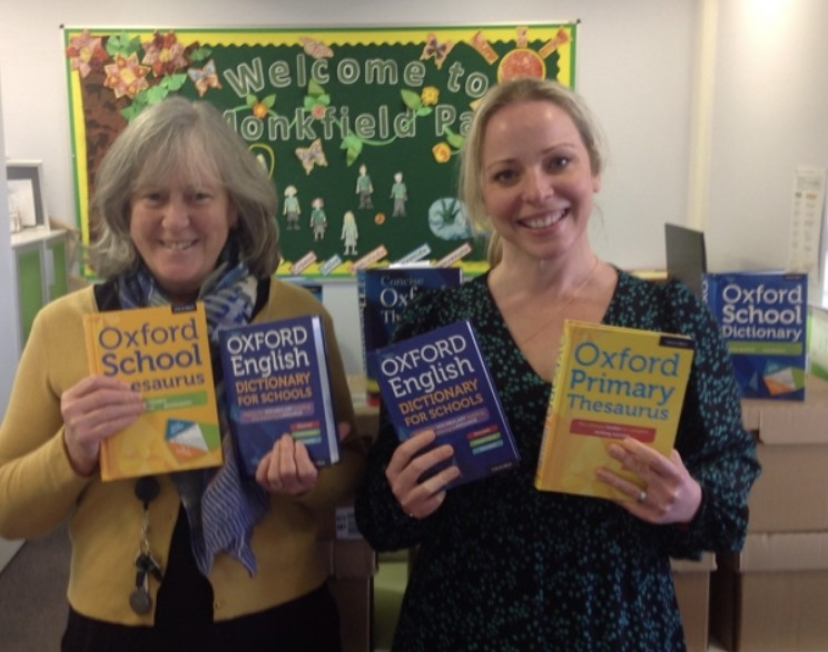 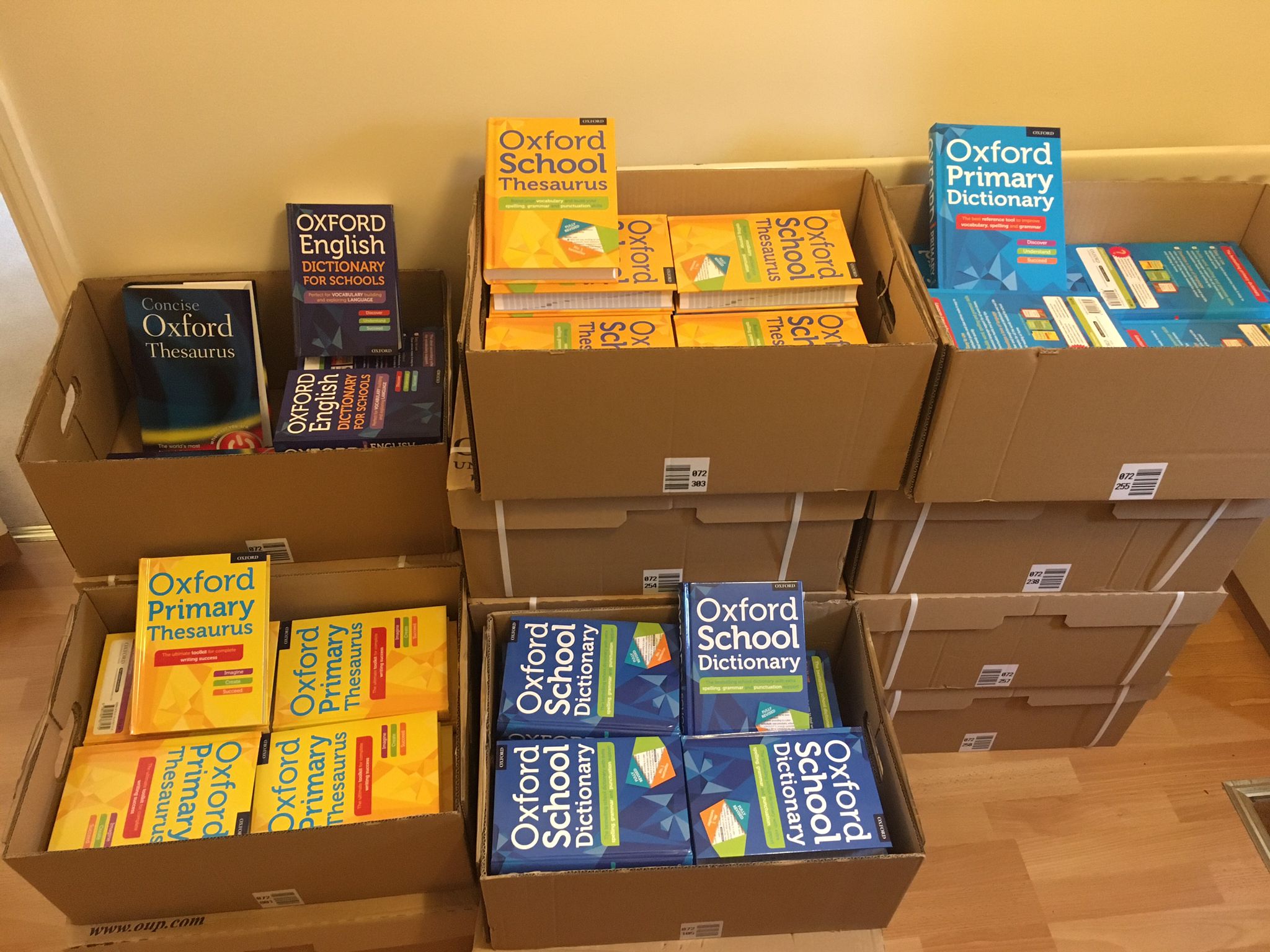 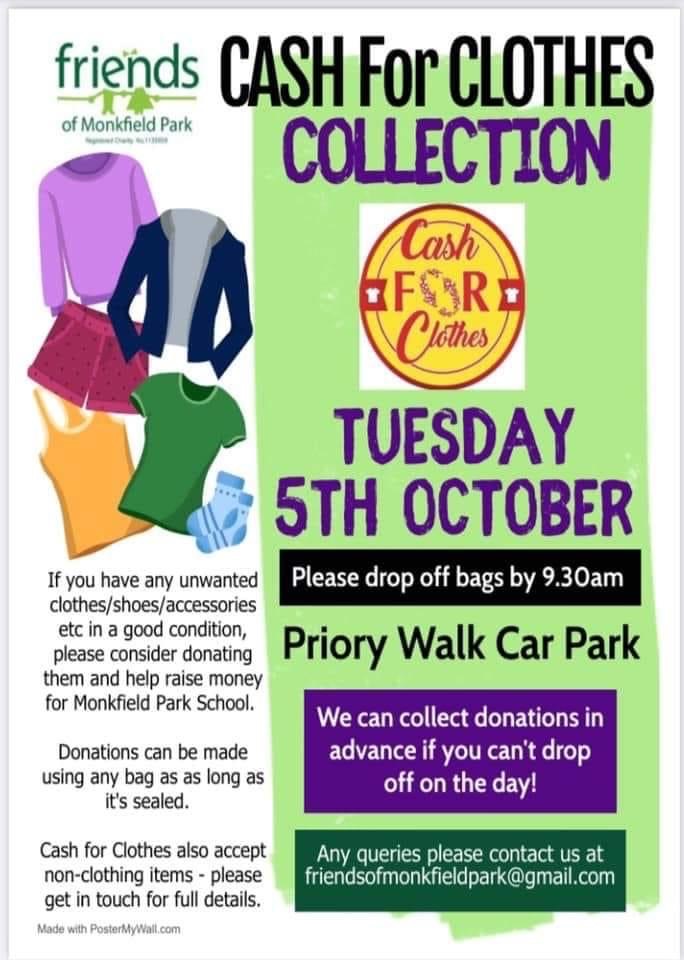 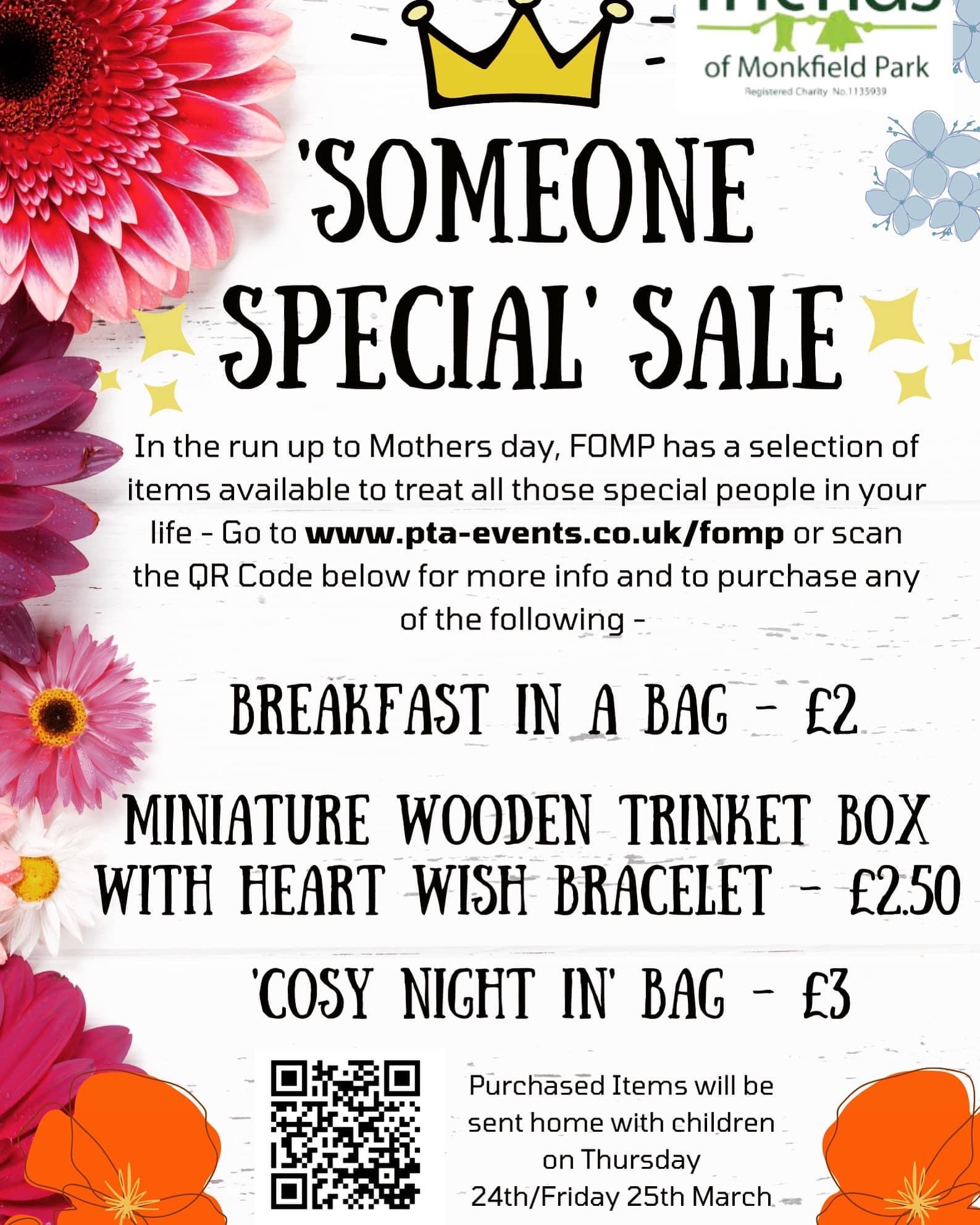 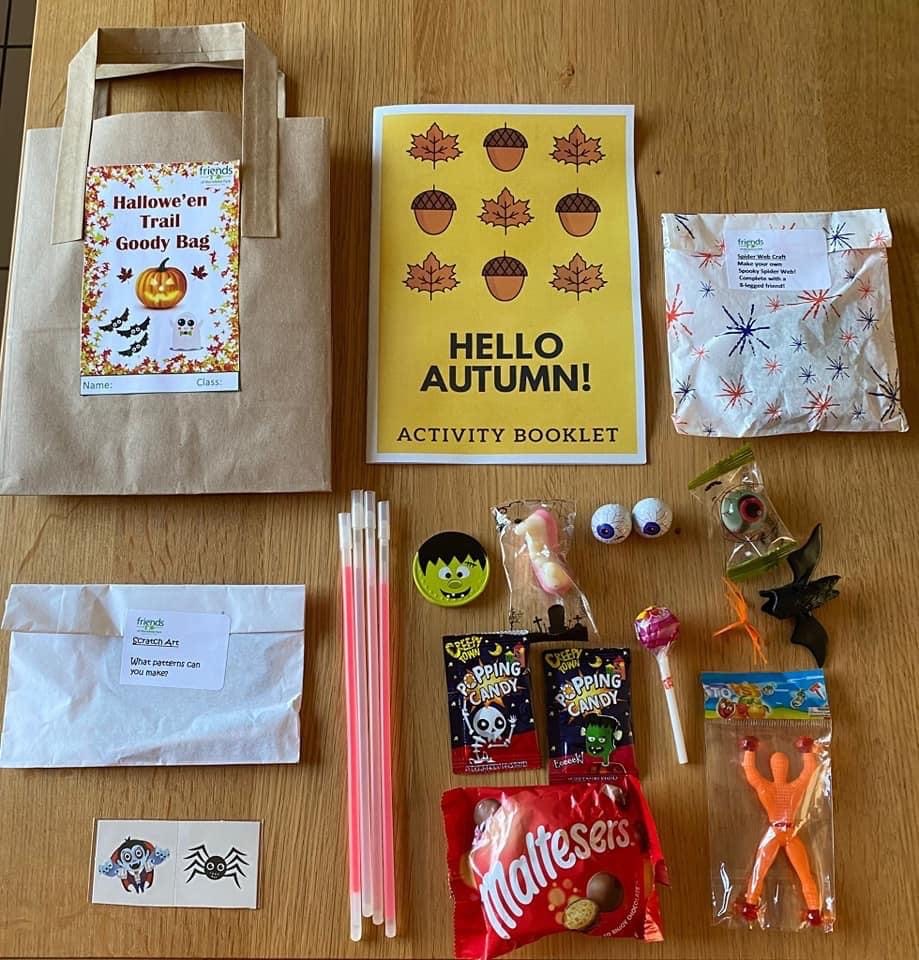 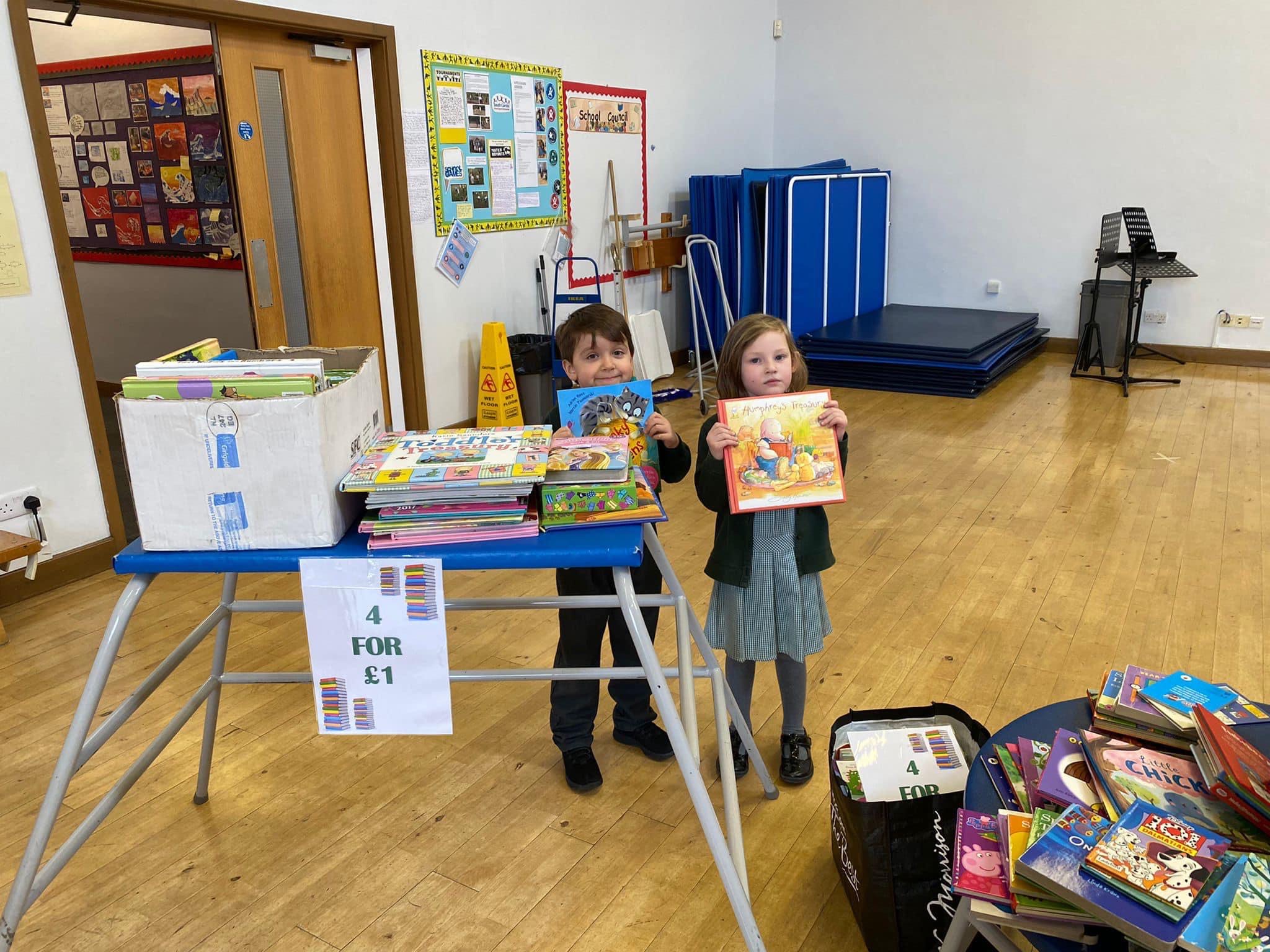 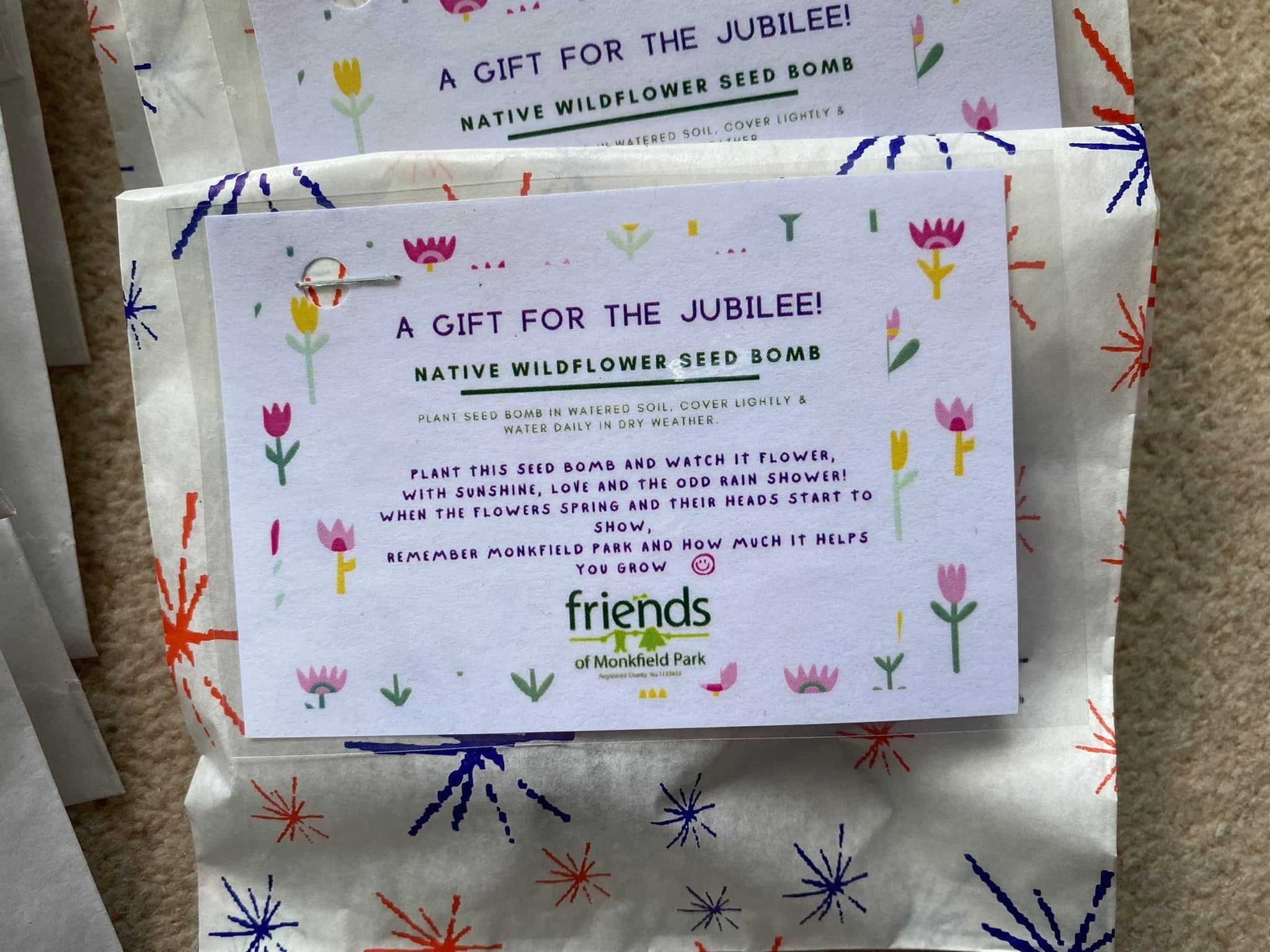 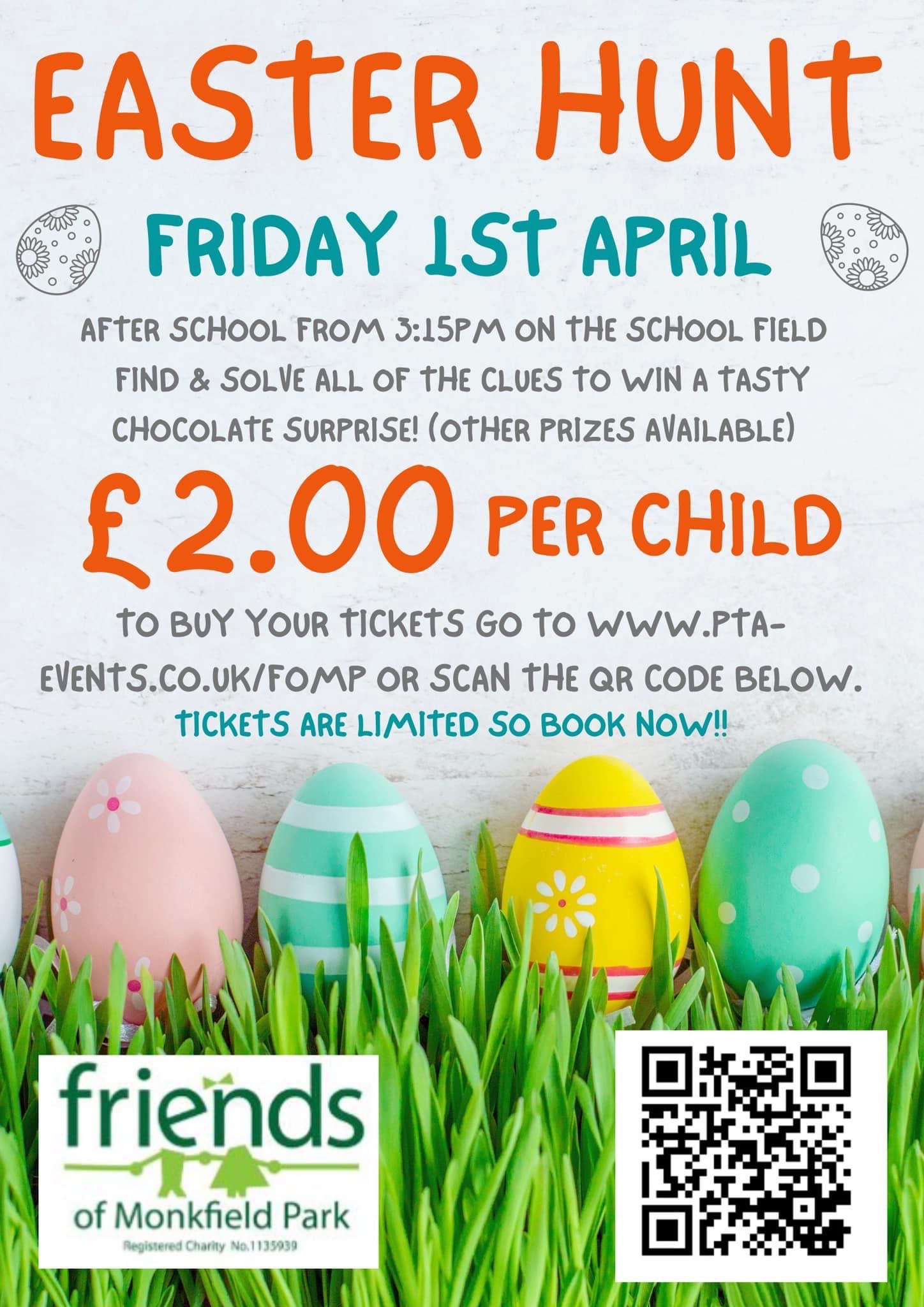 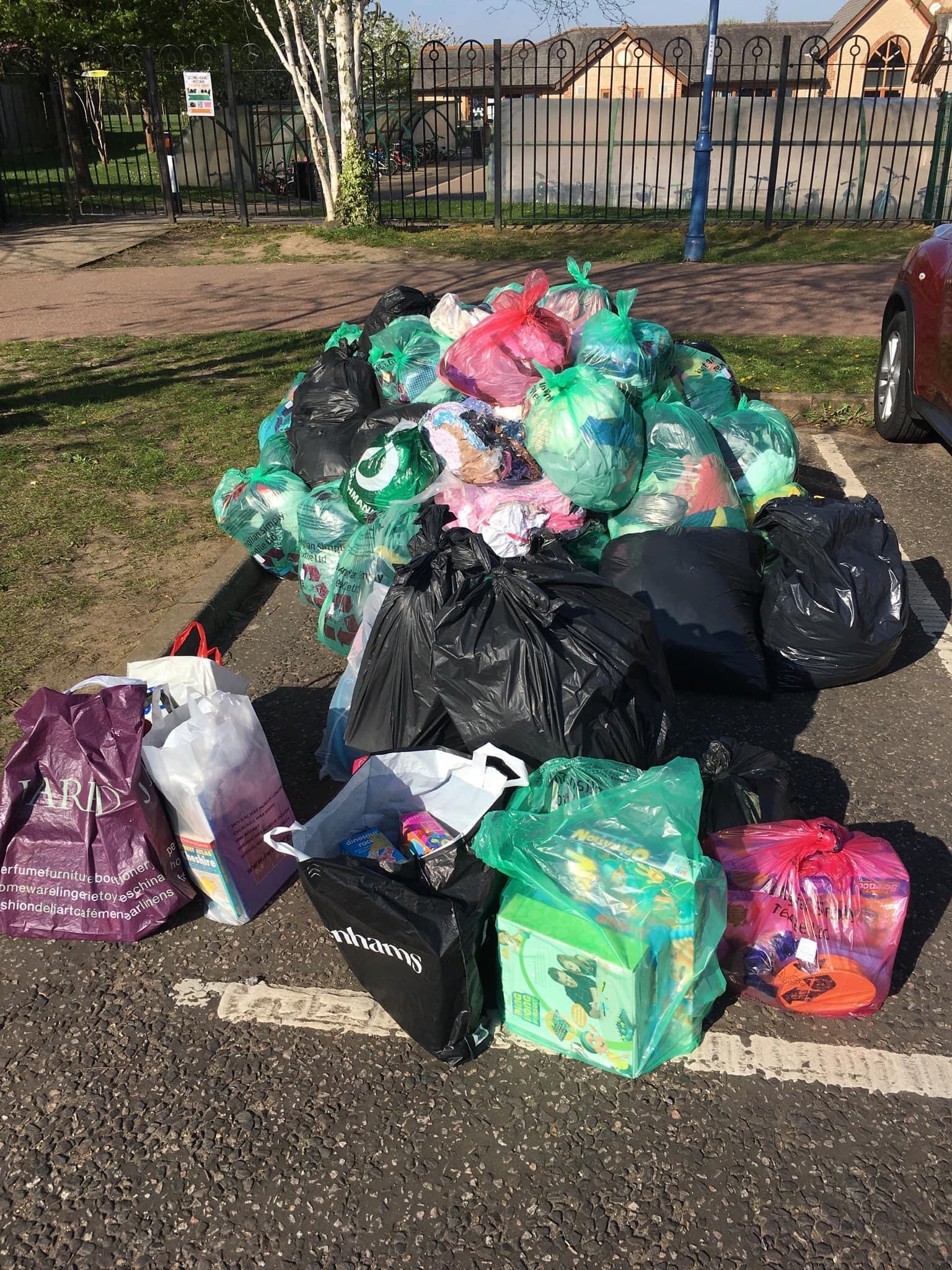 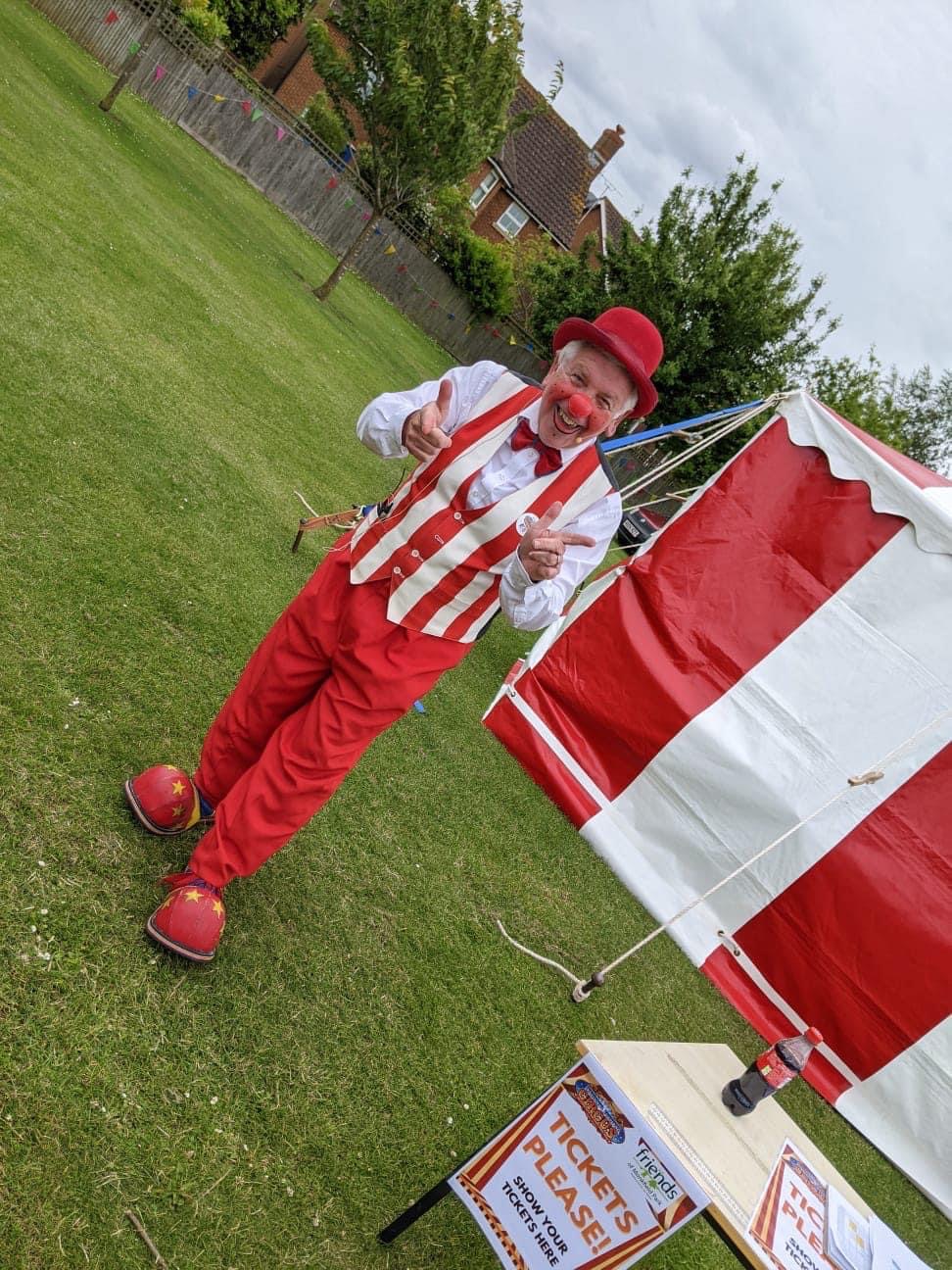 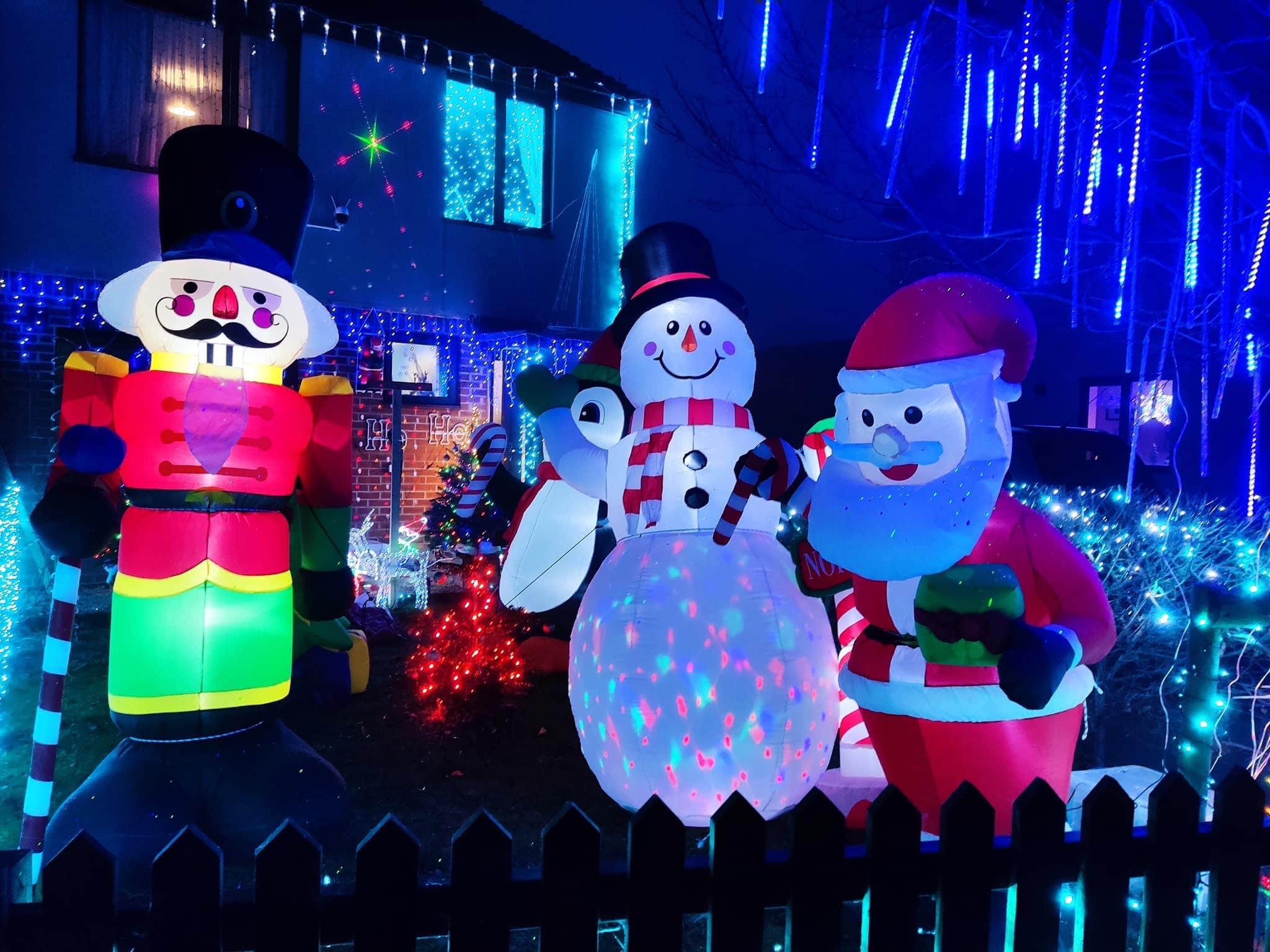 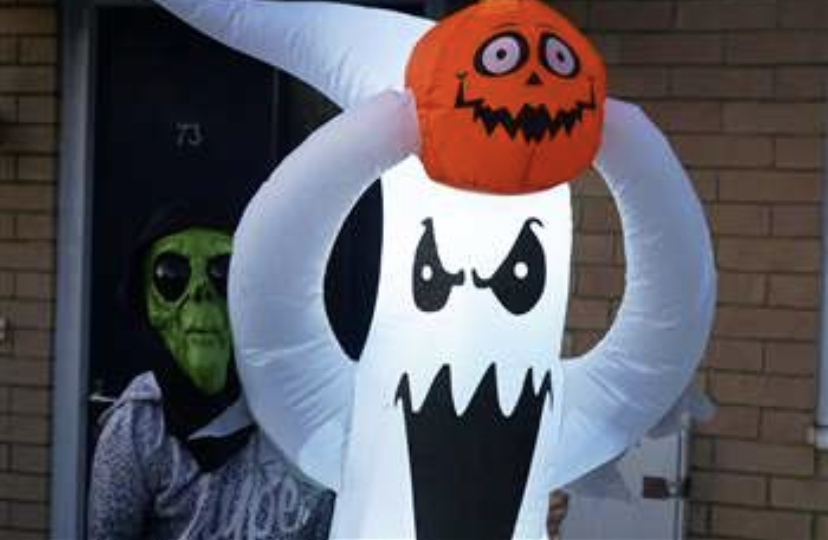 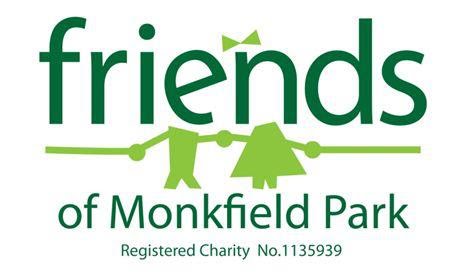 Fundraising for Charities and External Donations Received
We helped collect £500.36 this year for Children In Need and an amazing £1152.47 for Red Nose Day!

We are also very grateful to have received the following donations this year – 		
	
	Miscellaneous Parent/Carer Donations - £354.35
	Playground Markings Renewal Fund - £69.33
	Reflection Garden - £29.62
Ongoing Fundraisers
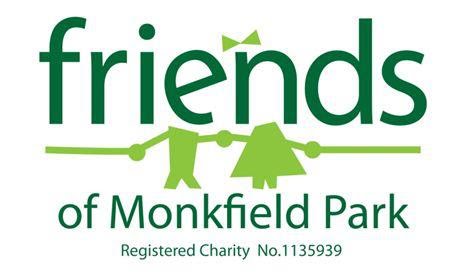 EasyFundraising - £77.90
Amazon Smile - £177.06
Stamptastic - £4.25
Cash For Clothes - £480
Second Hand Uniform Sales - £648


These have raised a total of £1387.21 this year.
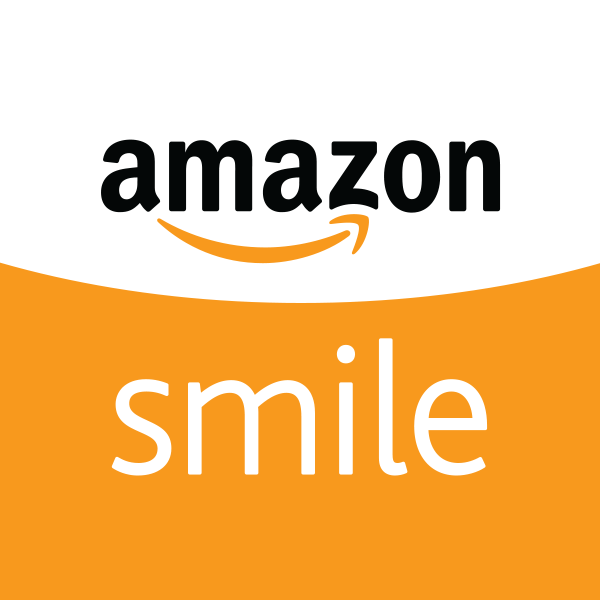 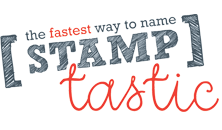 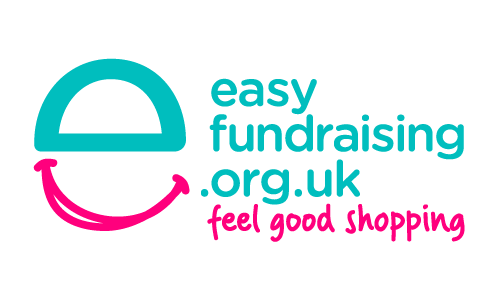 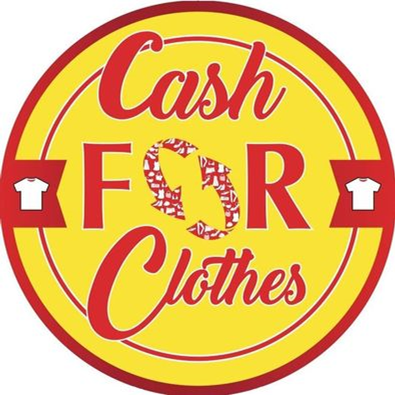 Where Does The Money Go?
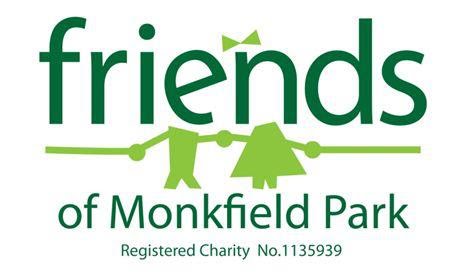 We have donated £4269.96 to the school this year in various ways, which   includes the following : 

Reflection Garden Mosaic Piece
Christmas Tree for the Main Hall
Gifts for the Christmas Lunch
Christmas & Welcome Gifts for Reception Children
Guided Reading Books/Writing Week Books
Dictionaries/Thesauruses for the Whole School
Ice Lollies for Sports Day
Donations to the C&LC
Jubilee Crafts for the Whole School
Seed Bombs – Jubilee Gift – Whole School
Ice Pops – End of School Year – Whole School

Reflection Garden – 
The total that is currently held in our account for completing the Reflection Garden is £839.24 after paying for the Mosaic last year.

Year 6 Leavers 2022 – 
FOMP provided a donation of £500 towards the Leavers celebrations.
What’s Next?
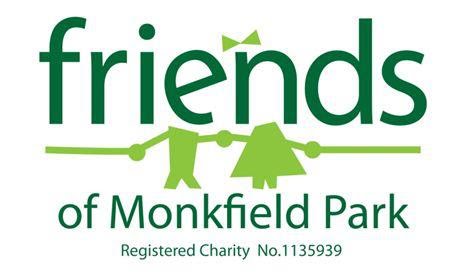 Upcoming Events – 
Halloween Event
Xmas Cards
Xmas Event
Santa Visit for Reception & C&LC
Disco
Second Hand Book Sale
Easter Event
Break The Rules Day
Summer Event
Frozen Fridays!
Future School Projects - 
We are currently purchasing the 50 Top Recommended Reads for each Year Group.
New Trim Trail & Outdoor Play Equipment for the Main Field.
Increasing the amount given each year towards Coach costs for school trips.
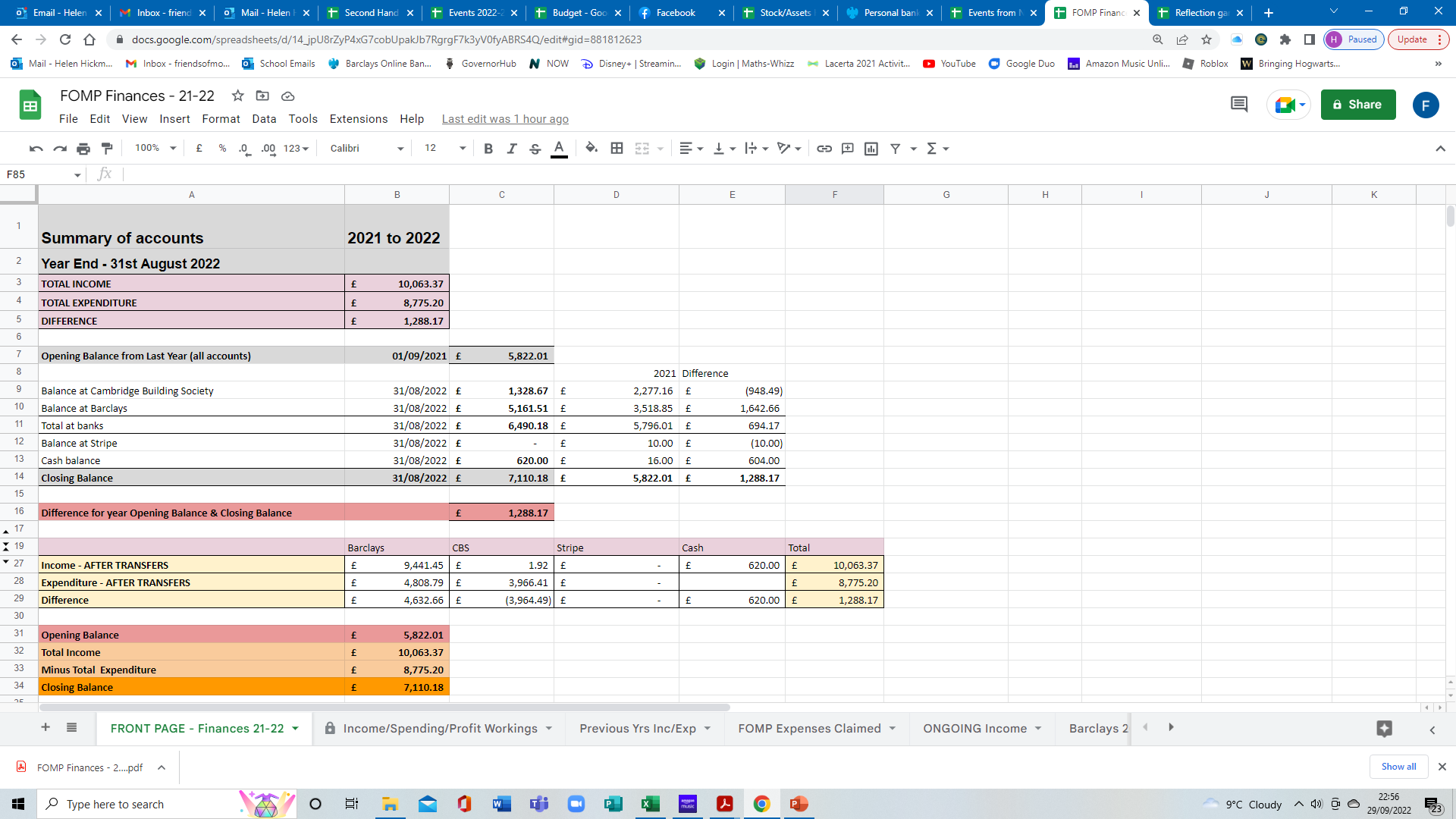 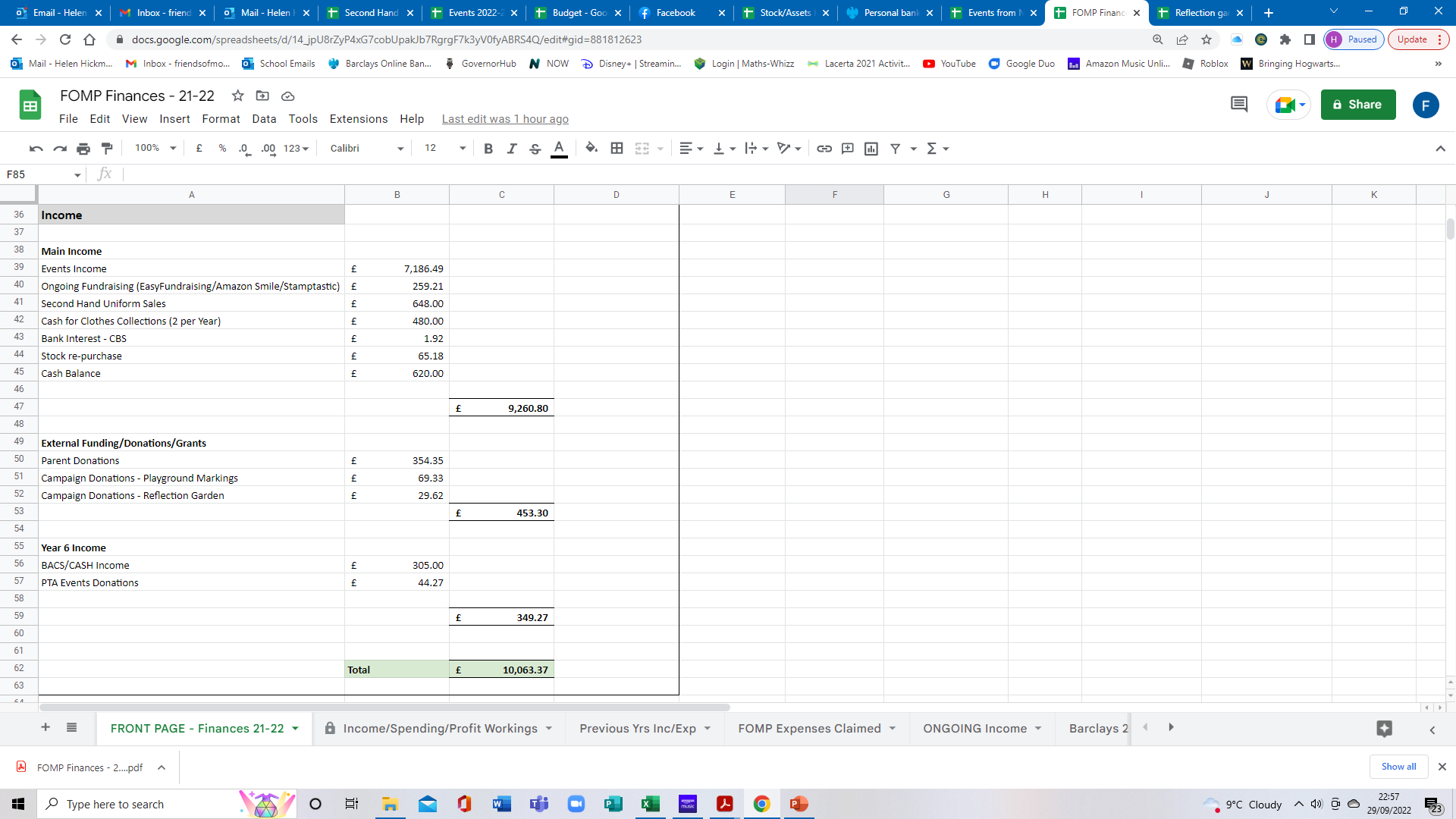 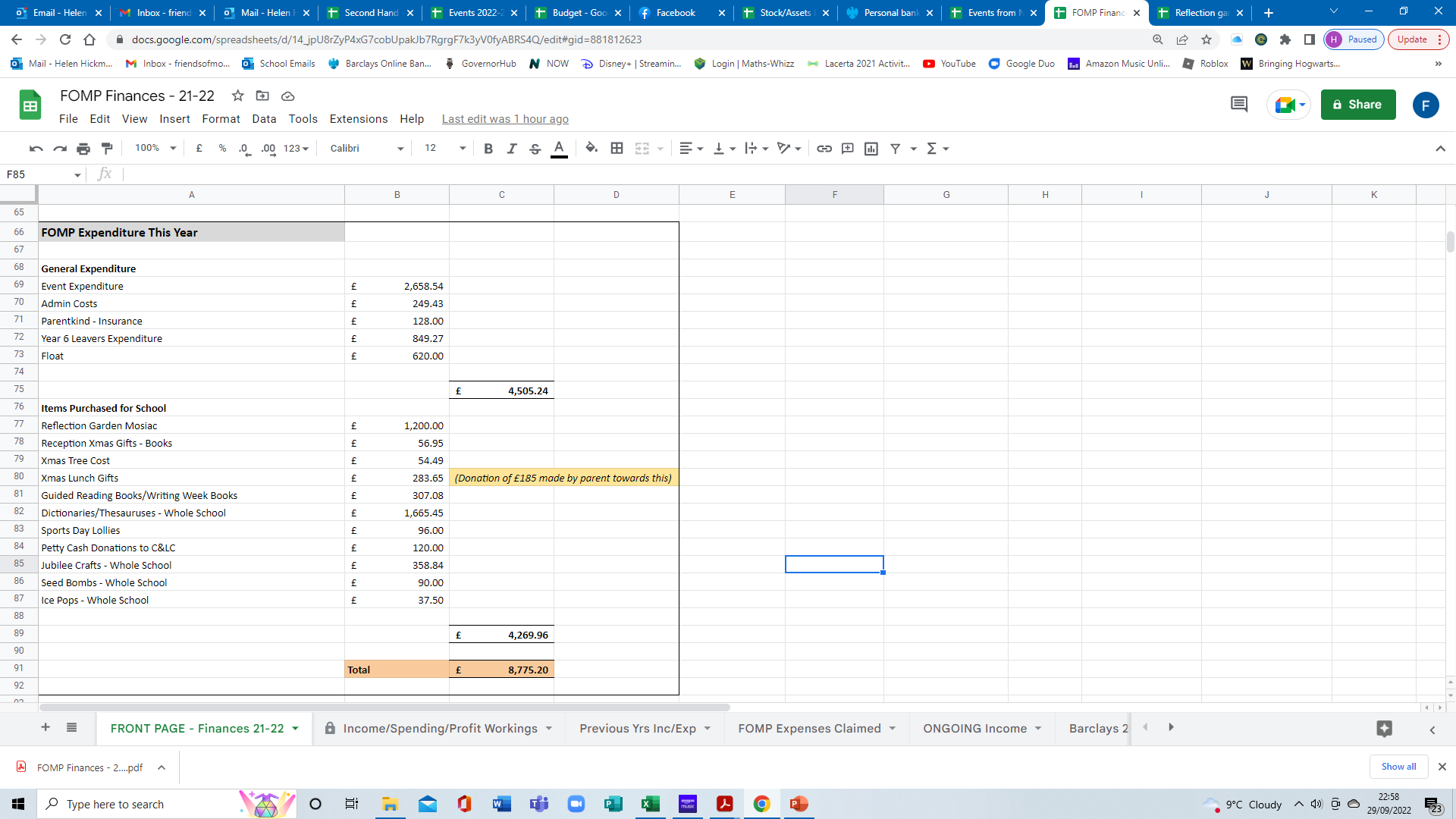 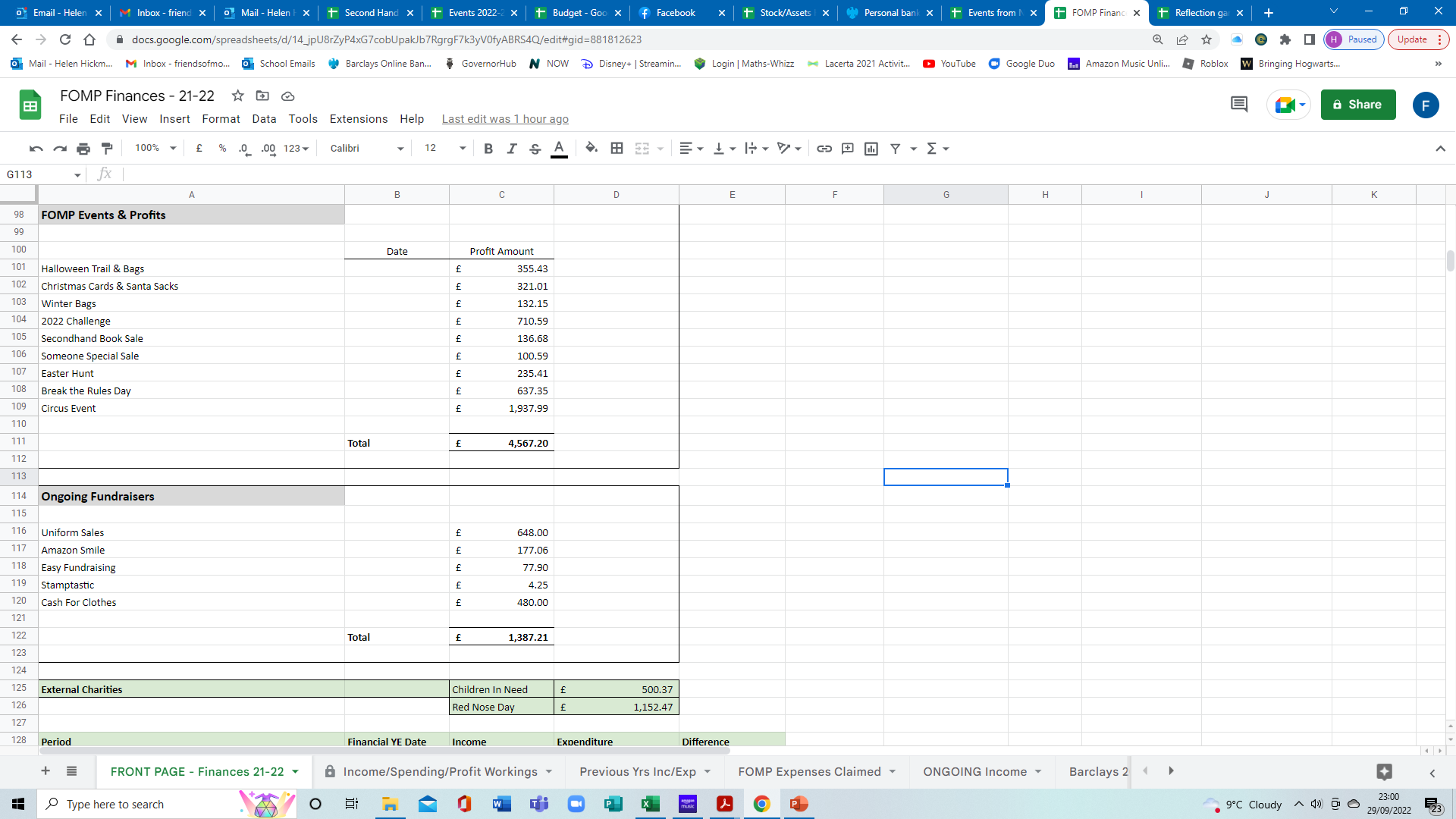 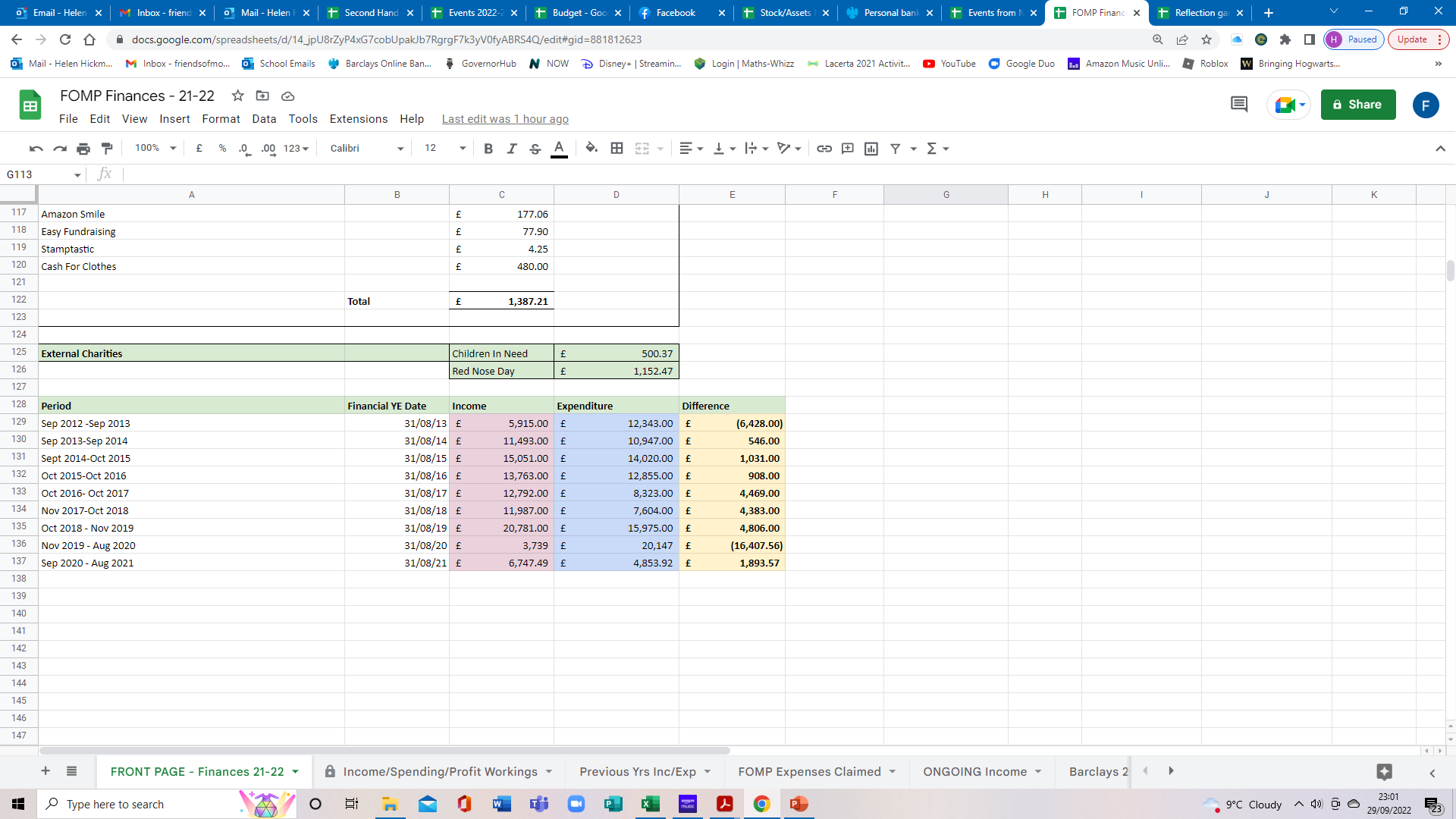 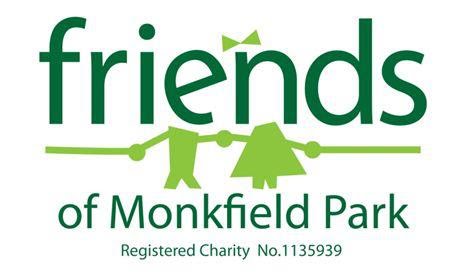 Committee Positions - 2022/23
Chair
Secretary
Treasurer
Ordinary Committee Member


Year 6 Leavers 2023 Event
AOB 													– DBS Checks Reminder for Volunteers
Closing of the Meeting
Thank You!!
We would like to take this opportunity to say a big thank you to everyone who has helped FOMP over the past year. 

We really appreciate your continued support, and look forward to another successful year ahead!

If you would like to get involved further then please let any of the committee know or contact us at friendsofmonkfieldpark@gmail.com
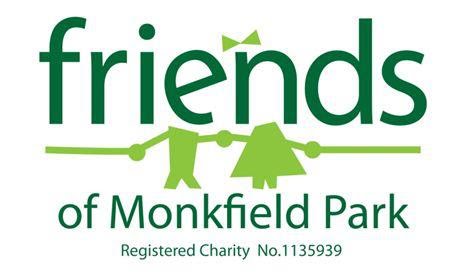